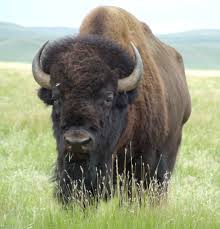 Without Title
for my Father who lied without ceremony

Poem by Diane Glancy
[Speaker Notes: Page 39
Day 1
Read and ask students to follow along with the background of the poem.
Have them listen to you read the poem.

LAFS.9-10.RL.1.1: Cite strong and thorough textual evidence to support analysis of what the text says explicitly as well as inferences drawn from the text.  
LAFS.9-10.RL.2.4: Determine the meaning of words and phrases as they are used in the text, including figurative and connotative meanings; analyze the cumulative impact of specific word choices on meaning 	and tone.
LAFS.9-10.RL.2.5: Analyze how an author’s choices concerning how to structure a text, order events within it (e.g., parallel plots), and manipulate time (e.g., pacing, flashbacks) create such effects as mystery, tension, or surprise. 
LAFS.9-10.RL.2.6: Analyze a particular point of view or cultural experience reflected in a work of literature from outside the United States, drawing on a wide reading of world literature. 
LAFS.910.SL.1.1: Initiate and participate effectively in a range of collaborative discussions (one-on-one, in groups, and teacher-led) with diverse partners on grades 9–10 topics, texts, and issues, building on others’ ideas and expressing their own clearly and persuasively.]
Discuss…
What does the title tell you?
What is the meaning of the subtitle?
What is missing from the father's life? 
Select specific words and/or phrases from the poem that gave you this information.
What word or words does the author repeat in the poem? 
Why does the author repeat this word or these words?
How do you relate to this poem?  Compare this to someone or something you have seen in your life.  Explain in your journal.
[Speaker Notes: Day 1
Pair students up and have them discuss the questions on the slide.
Have students identify details in the title and subtitle that may provide clues to the theme.
The subtitle reveals the poem is about the speaker’s father.
“lived without ceremony” may mean he was common and ordinary.
“without title may suggest and identity theme, or the lack or loss of identity 
Have students identify the repetition and explain what it may suggest about the theme.]
Without Titleby Diane Glancy
Move to your group.
Choose two readers that will read the poem through twice to your group.  Listen for tone and details of the narrator’s life.
You will plan and present a short skit of an experience you would view if you peeked into this family’s life.
All group members must play a part in the skit.
Journal Wrap-Up 
What are your thoughts about this family after conducting your skit?  Explain.
[Speaker Notes: Day 2]
Without TitleNarrative Writing Journal Entry
Think first…
What would a day in the life of the speaker’s family be like?
What dialogue would you expect to hear?
What activities would you see happening?
What emotions, tone, would you experience in this family?
Now write…
Write a brief narrative about one scene in the life of the speaker’s family, as if you are the narrator of the poem, "Without Title”.
Use dialogue in your narrative.
Share with your partner.  Be ready to be called on to share with the class.
[Speaker Notes: Day 3 students will write their narrative.]
A Day in the Life of My Father
[Speaker Notes: Day 3
Pass out the graphic organizer.  Brainstorm with the class as to what would go into each box.  Call on groups to share out.  

Tell students they will now expand upon their journal entry, unless they choose to write a different narrative.  Have students independently plan their narrative on the graphic organizer.]
Literary Terms Study ListWrite these on a separate sheet of paper.  Place this in your “Notes” tab. Literary Terms
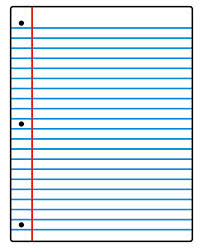 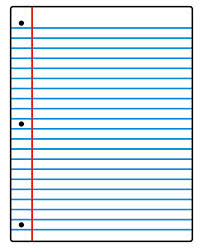 allusion
synesthesia
repetition
personification
conceit
synecdoche
euphemism
situational irony
colloquialism
verbal irony
dramatic irony
rhetorical question
paradox
oxymoron
analogy
soliloquy
epiphany
[Speaker Notes: HOMEWORK - “Literary Devices Definitions”:  Students will write these words down and, for homework, write their explanation of the word (definition) and an example. There is a list of terms, definitions, and examples are attached to the calendar on the website titled, “Literary Devices”.  Definitions and examples need to be different than the ones listed on the “Literary Devices” document. 
“Literary Devices Test” 10/17/14 - “Literary Devices Definitions” will be collected during the test on Friday 10/17/14.  Don’t forget to study!]
Find your partner!
Read the term and definition or the example you have been given.
Find the person that matches your definition or example.
Find a seat so that you can work together.
[Speaker Notes: Day 4]
Poster
Create a poster:
Write the term in LARGE LETTERS at the top of the poster.
Rewrite the DEFINITION so that it makes sense to those that will read your poster.
Your poster needs to have a VISUAL.
Create an example that can be used in the narrative “A Day in the Life of…”
[Speaker Notes: Day 4
HOMEWORK – Literary Devices Poster: After today’s activity, students created a poster for their term.  If they did not finish or were absent they will need to create this poster and turn this in by Monday, 10/13/14.]